کریدور خدمات صادرات محصولات دانش‌بنیان
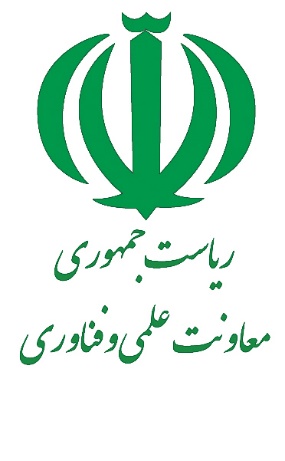 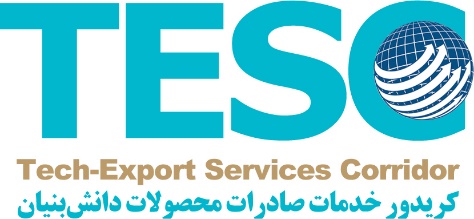 www.tesc.ir
نصراله ناصری   کارشناس ارزیابی آمادگی صادرات
فهرست مطالب
مقدمه
 معرفی کریدور صادرات
 خدمات و حمایت‌ها
 نحوه دریافت خدمات
مقدمه
شرکت دانش‌بنیان



 در حوزه فناوری های بالا و متوسط به بالا باشد.
 دارای پیچیدگی فنی بوده و تولید آن نیاز به تحقیق و توسعه هدفمند توسط یک تیم فنی خبره داشته باشد. همچنین برای حفظ توان رقابتی آن محصول در بازار، تحقیق و توسعه باید به صورت مداوم انجام شود.
 عمده ارزش افزوده آن کالا/خدمات، ناشی از دانش فنی و نوآوری فناورانه باشد.
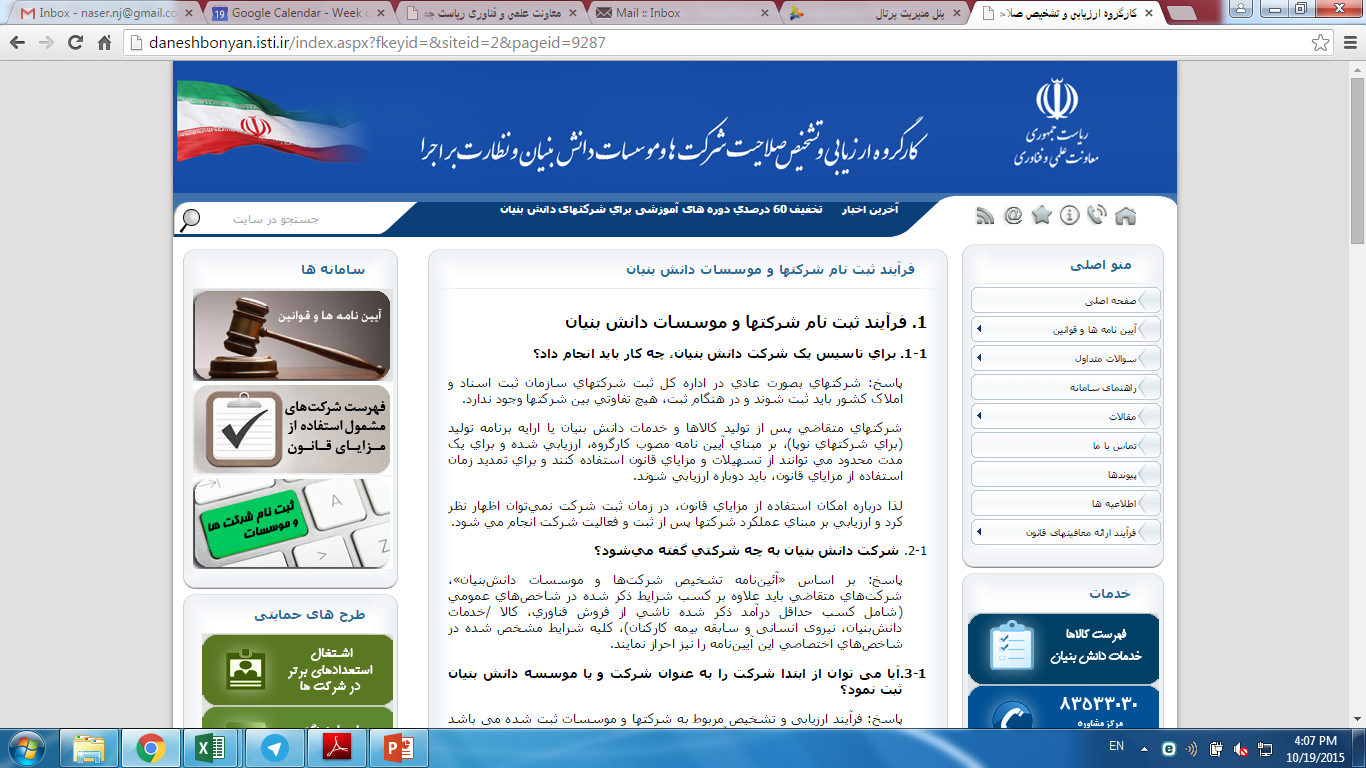 www.daneshbonyan.isti.ir
مقدمه
معرفی کریدور صادرات
خدمات و حمایت‌های کریدور صادرات
مرحله اول
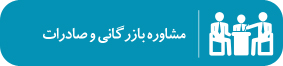 10 ساعت مشاوره رایگان در سال
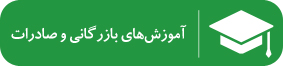 70% تا سقف 2 میلیون تومان در سال
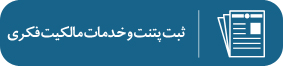 90% مشاوره، جستجوی نقض و ثبت
خدمات و حمایت‌های کریدور صادرات
مرحله دوم
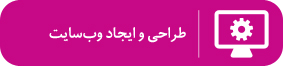 80% تا سقف 3 میلیون تومان
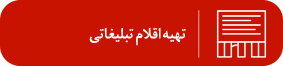 70% تا سقف 3 میلیون تومان
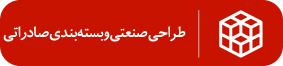 80% تسهیلات تا سقف 50 میلیون تومان
80% گواهینامه محصول
50% گواهینامه سیستمی
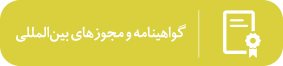 تا سقف 20 میلیون تومان
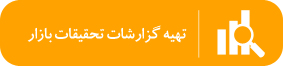 80% تا سقف 30 میلیون تومان
خدمات و حمایت‌های کریدور صادرات
مرحله سوم
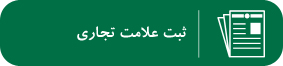 70% تا سقف 10 میلیون تومان
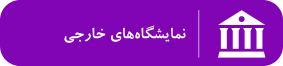 70% تا سقف 10 میلیون تومان
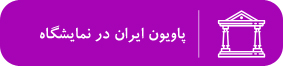 70%
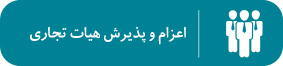 80% تا سقف 4 میلیون تومان در سال
نحوه دریافت خدمات
با تشکر از توجه شما
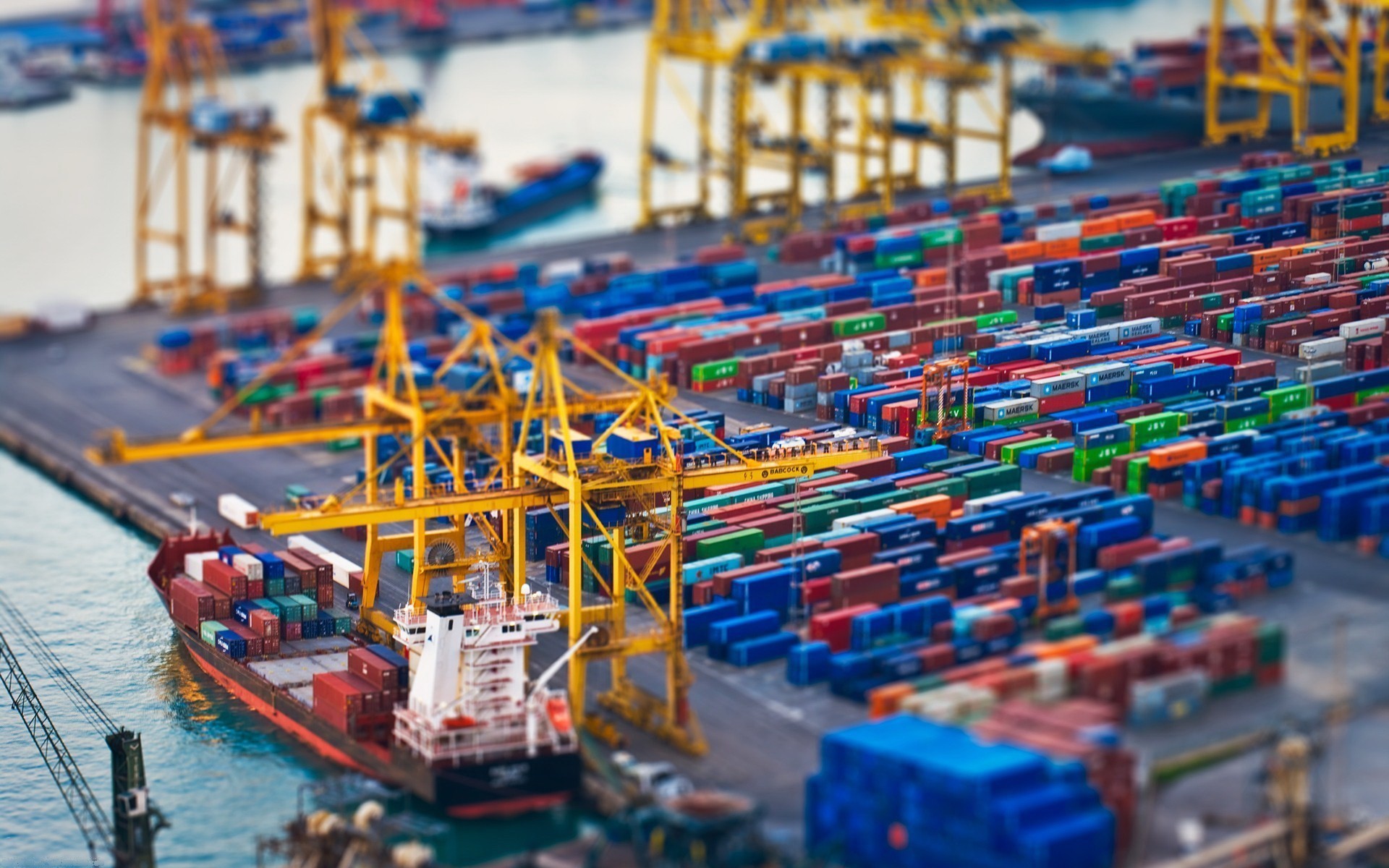 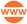 www.tesc.ir

info@tesc.ir
naseri@tesc.ir

15-63103113
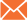 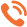